Class 6: Bayesian Methods
In this class we will review Bayesian likelihood methods for solving statistical problems, determining the posterior probabilities of model parameters, and selecting between two models
Class 6: Bayesian Methods
At the end of this class you should be able to …
… understand the application of Bayes’ theorem in model-fitting and the role of priors
… obtain parameter values and confidence ranges via likelihood methods
… search parameter space with MCMC algorithms
… apply model selection tests using the Bayes factor or Akaike information criteria
Bayesian Methods
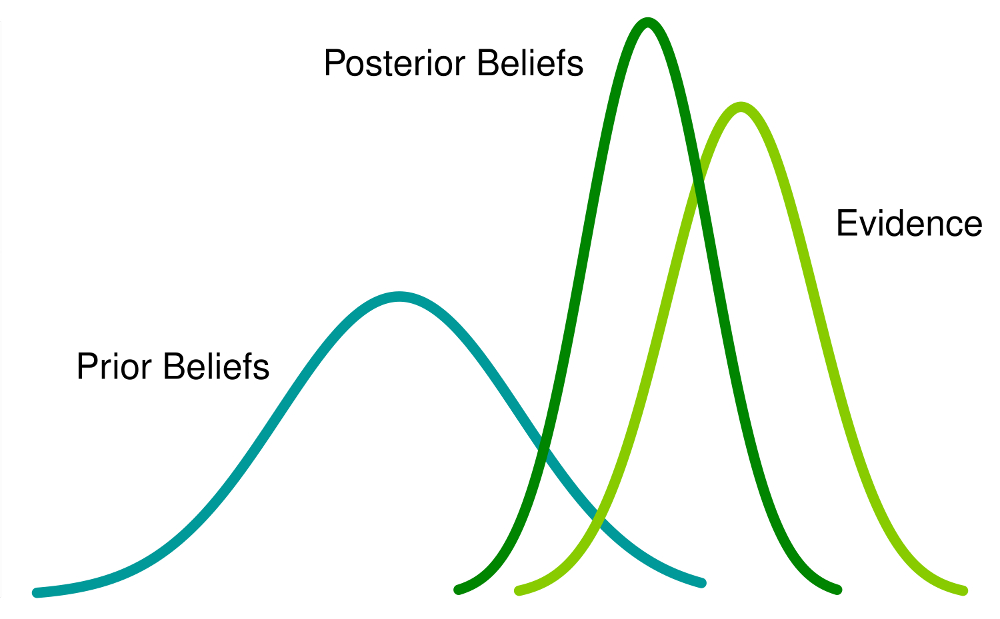 Image credit:
analyticsvidhya.com
Bayesian Methods
Bayesian Methods
Bayesian Methods
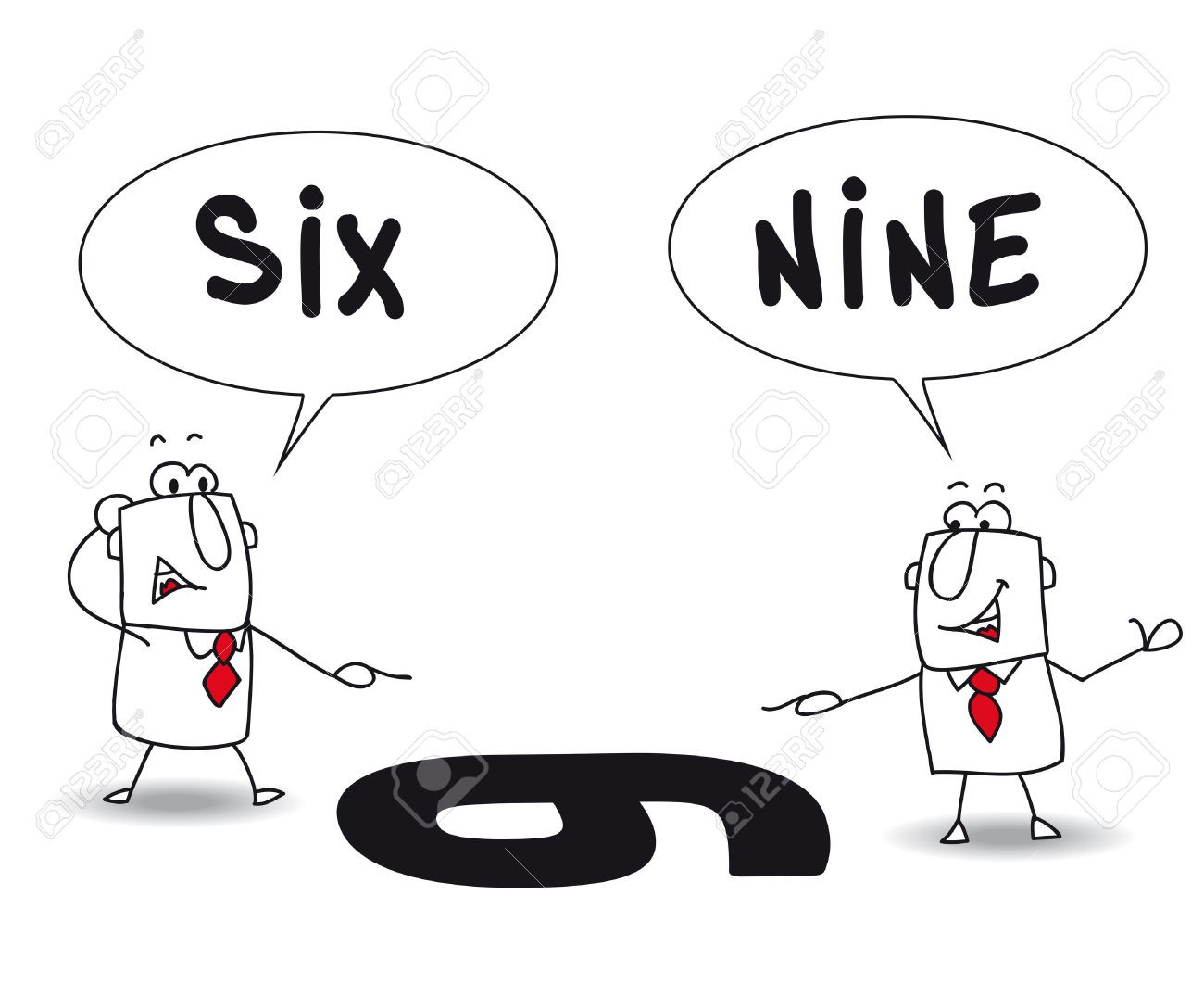 Bayesian Methods
Bayes’ theorem can be usefully re-written for science as:
Likelihood function
of the data given the model
Posterior probability
of the model in light of the data
Prior probability
of the model
Evidence [can typically be absorbed into the normalization of the posterior]
Role of the prior
Bayesian statistics cannot determine probabilities of a model without assigning a prior probability
The importance of the prior probability is both the strong and weak point of Bayesian statistics
A Bayesian might argue: “the prior probability is a logical necessity when assessing the probability of a model.  It should be stated, and if it’s unknown you can use an uninformative (wide) prior”
A Frequentist might argue “setting the prior is subjective – two experiments could use the same data to come to two different conclusions, just by taking different priors”
Role of the prior
Posteriors and confidence limits
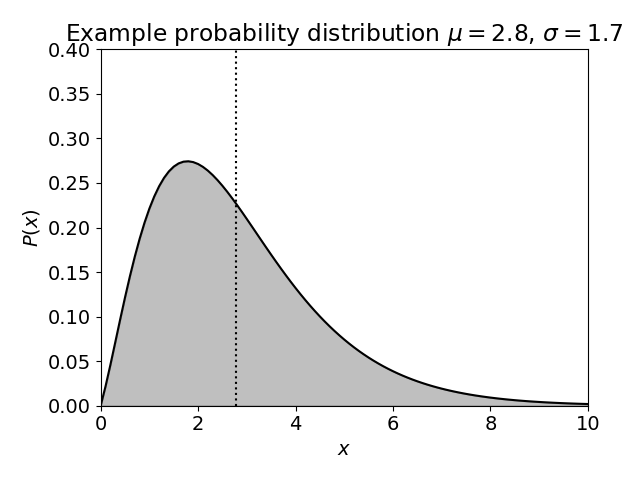 Posteriors and confidence limits
For a general probability distribution, we can determine the confidence intervals by integration:
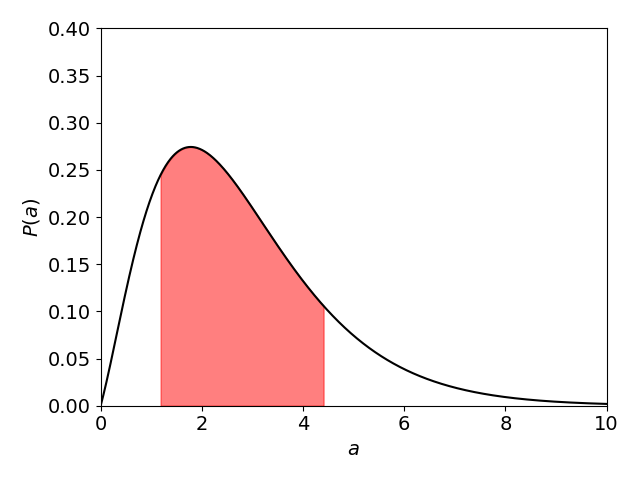 68% area
16% area
16% area
Marginalization
Use of likelihood for parameter fitting
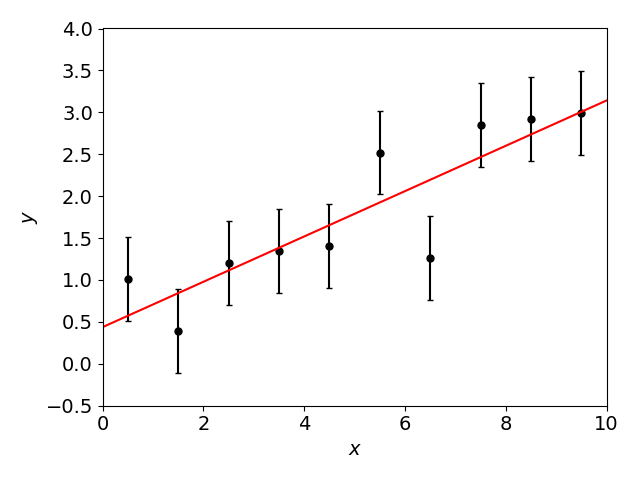 Use of likelihood for parameter fitting
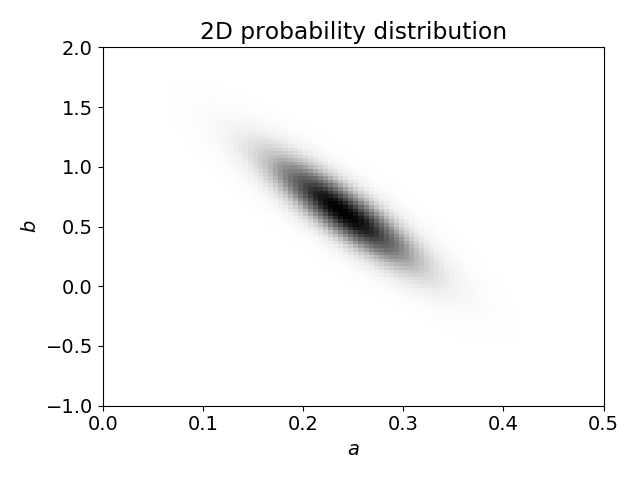 Use of likelihood for parameter fitting
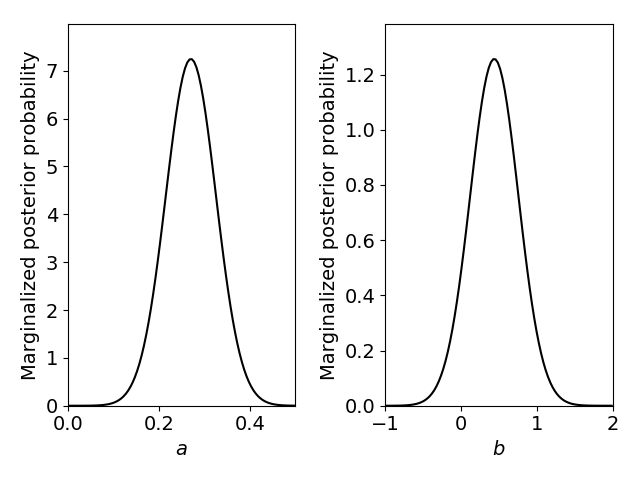 Use of likelihood for parameter fitting
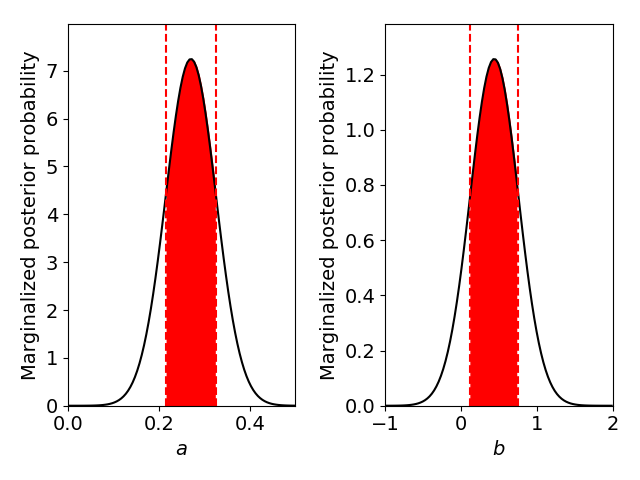 Supernova cosmology (continued)
Let’s return to the same supernova distance-redshift dataset we were using in Class 3:
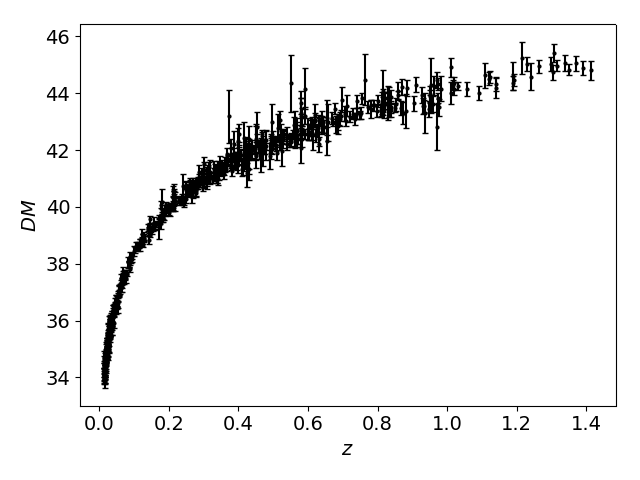 Monte Carlo Markov Chains
The grid method becomes inefficient as the number of parameters increases.  A powerful alternative is to generate a Monte Carlo Markov Chain (MCMC) in the parameter space
There are various algorithms to do this such as python emcee (we won’t go into details here), but the end result is a “chain” (distribution of parameter values) which samples the underlying probability distribution
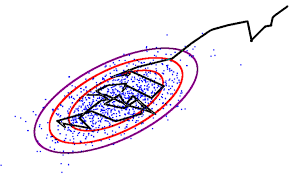 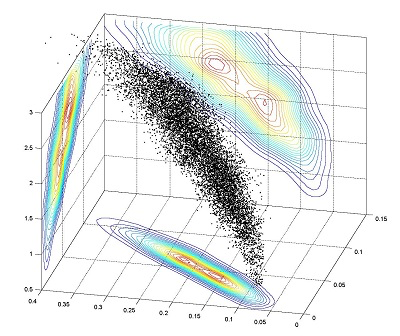 Image credit: www.newton.ac.uk
Image credit: www.essenceps.com
Monte Carlo Markov Chains
Here is a worked example of using python’s emcee algorithm to sample the probability distribution of the straight-line fit:
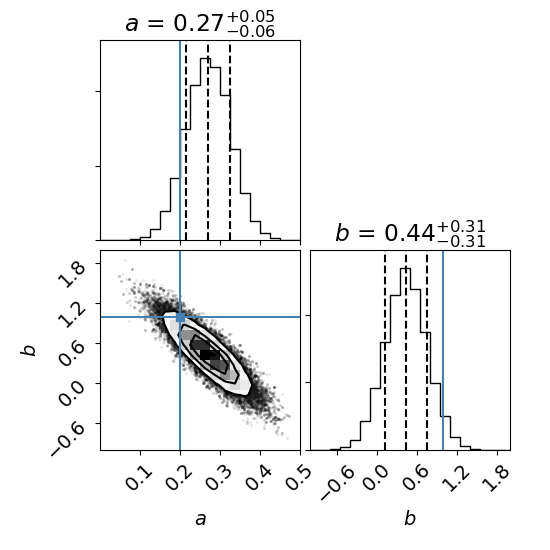 Supernova cosmology (continued)
Let’s return to the same supernova distance-redshift dataset again:
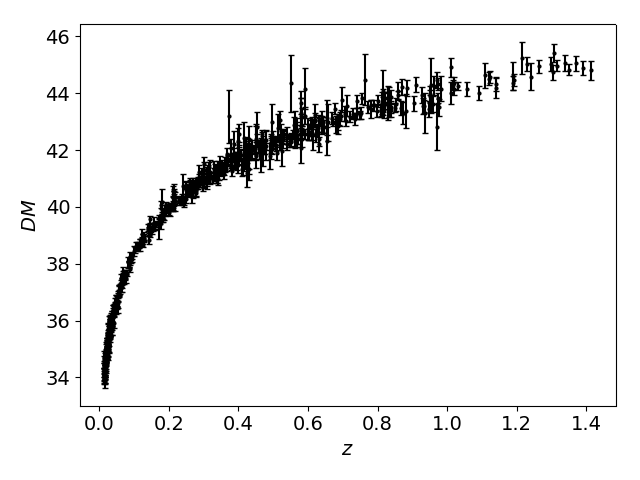 Model selection
Since Bayesian statistics is related to the probability of models, it allows us to perform model selection
A common example: how many model parameters does a dataset justify including in a fit?
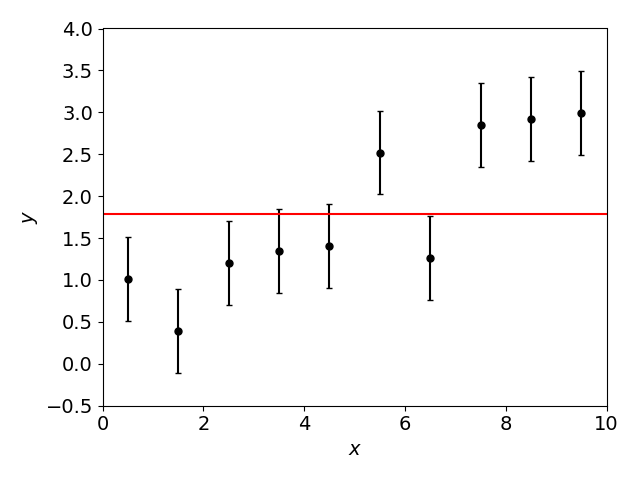 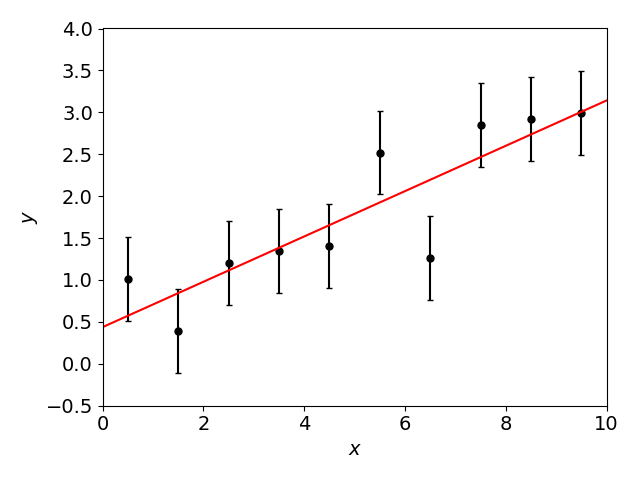 Model selection
Model selection
Flat or curved Universe?
Let’s return to the same supernova distance-redshift dataset again:
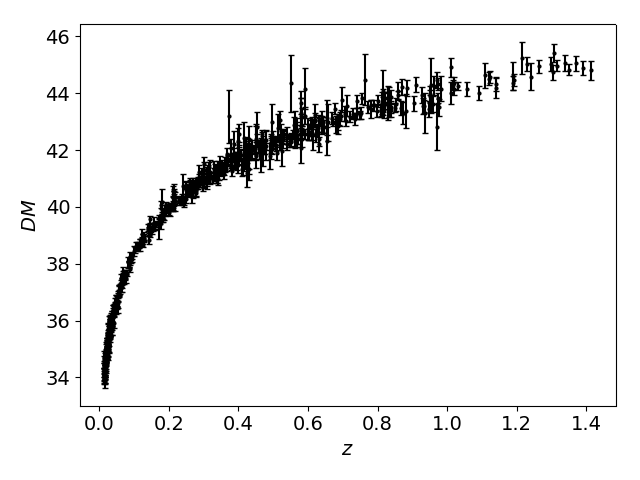 Summary
At the end of this class you should be able to …
… understand the application of Bayes’ theorem in model-fitting and the role of priors
… obtain parameter values and confidence ranges via likelihood methods
… search parameter space with MCMC algorithms
… apply model selection tests using the Bayes factor or Akaike information criteria